My village Kavalersky
Презентация подготовлена
учителем английского языка 
МБОУ Кавалерской СОШ №3
 имени А.П. Дубинца
Кумпан Н.В.
There is place like home.
Content
The history of the village
The legend
Kavalersky nowadays
The river Kavalerka
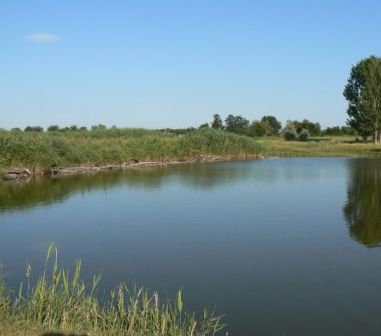 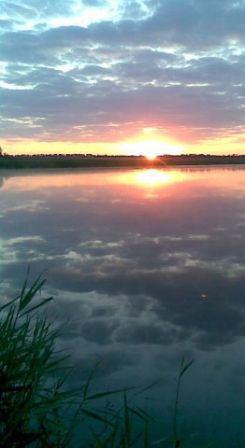 Our nature is some kind of masterpiece
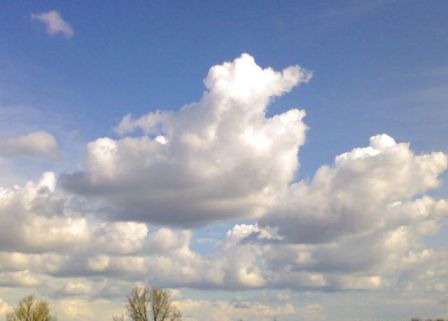 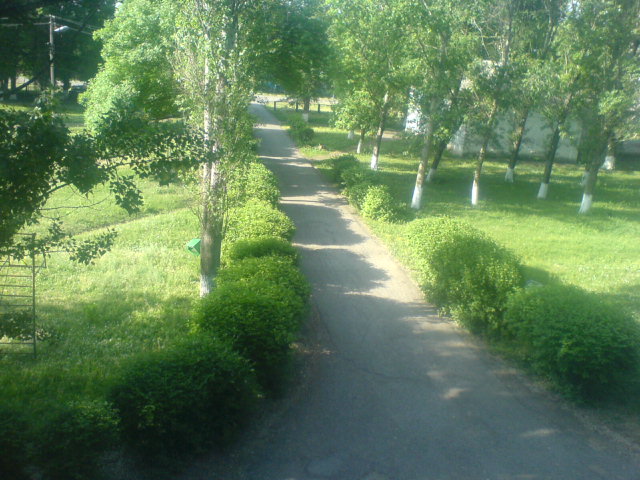 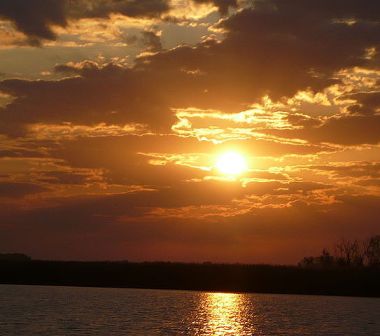 “From dawn to dusk”
When winter comes…
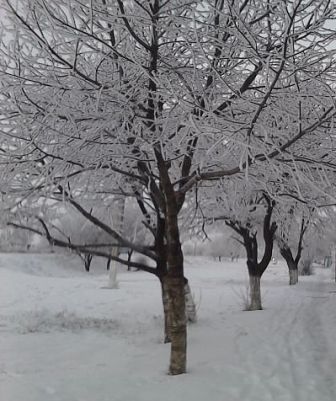 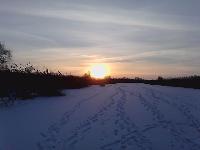 Our school
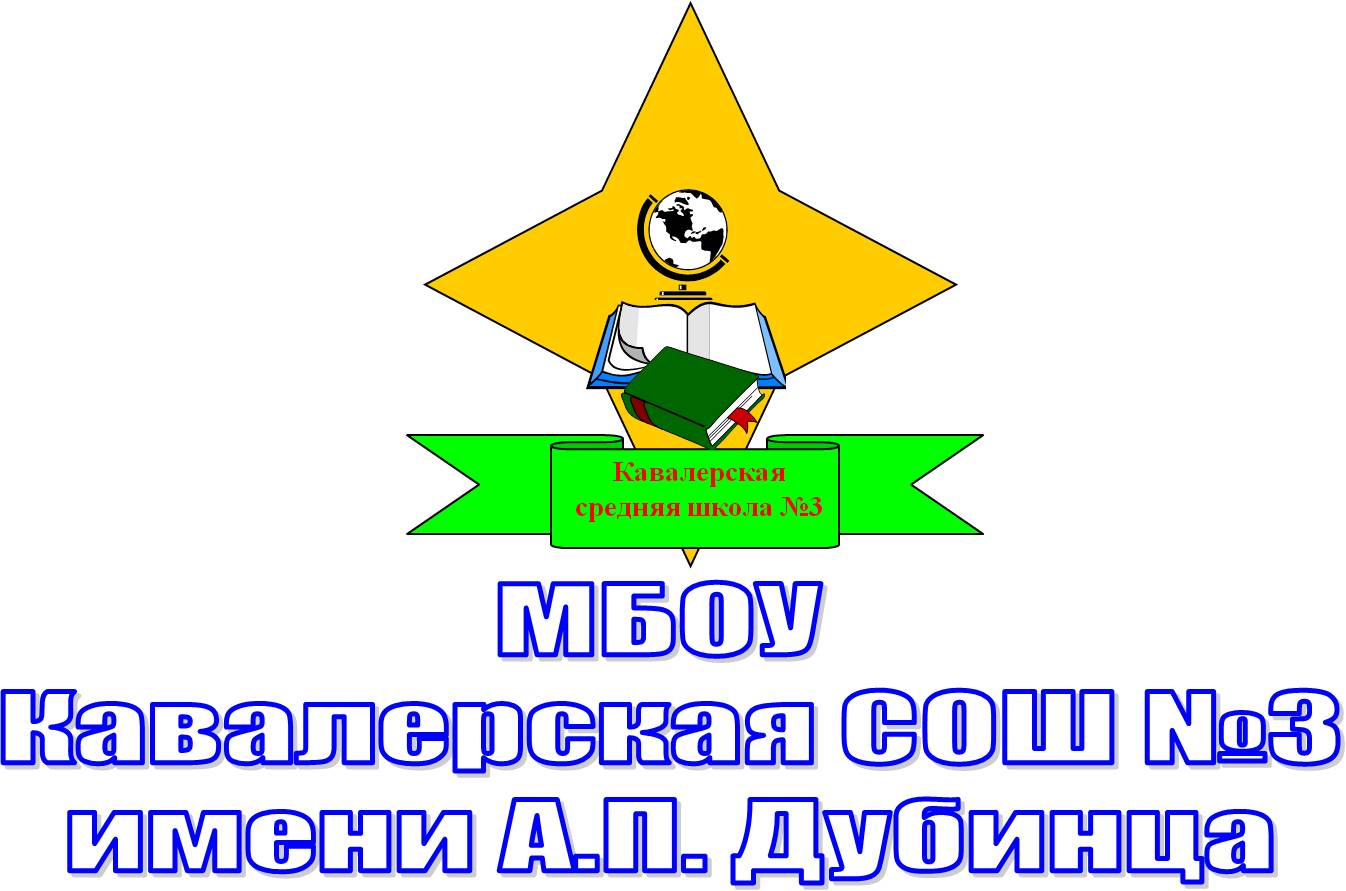 It was named after 
Hero of the Soviet Union Andreya Petrovicha Dubintsa
Our reconstructed House of culture
The administrative centre of Kavalersky
The parish of Kazan Russian Orthodox Church
Our local clinic
Monuments
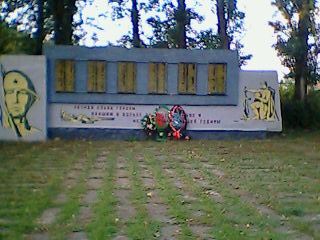 Other buildings
The Post Office
The Kindergarten “Rosinka”
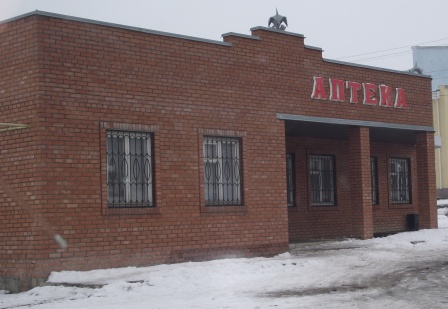 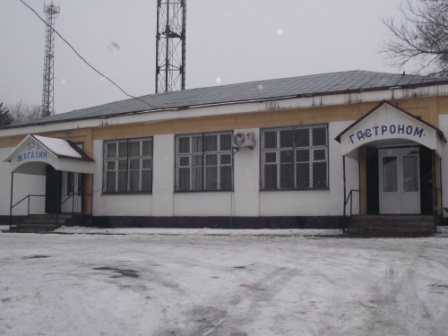 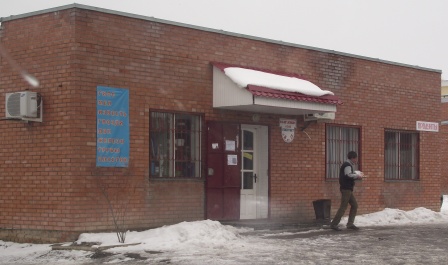 Chemist’s shop
Shops
Our Kavalersky only 108 years old. We hope it will have tens and hundreds of glorious anniversaries
Использованные ресурсы:
http://avtor.tululu.org/product/30902/
http://infourok.ru/yubiley_rodnogo_hutora_statya_o_hutore_kavalerskom_egorlykskogo_rayona_rostovskoy_oblasti-168362.htm
Фотографии с сайта odnoklassniki.ru